Advanced CalculusSecond ClassPolar CoordinatesByDr. Jawad Mahmoud JassimDept. of Math.College of Education for Pure SciencesUniversity of BasrahIraq
Some Common Curves
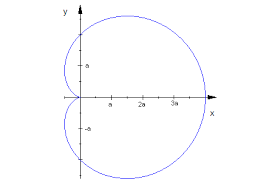 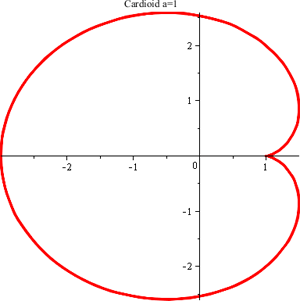 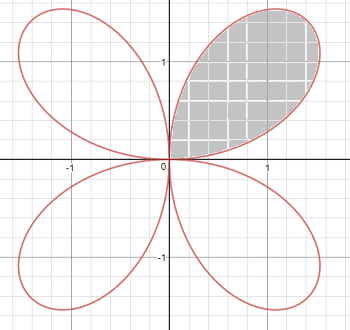 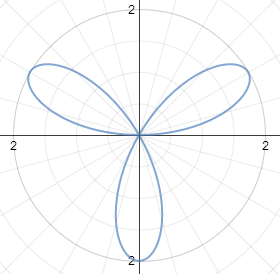 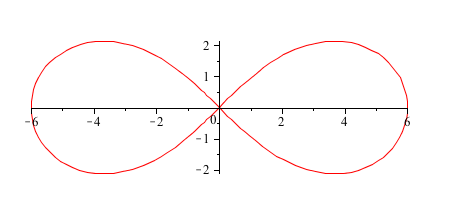